Виды транспорта
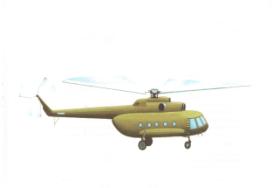 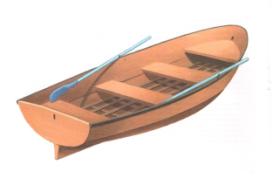 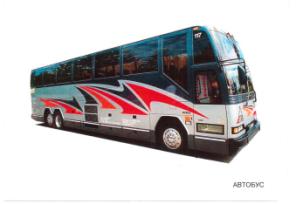 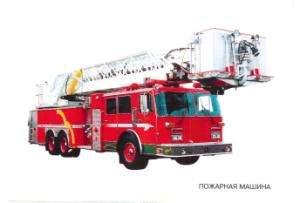 Виды транспорта по среде передвижения
Наземный
Воздушный
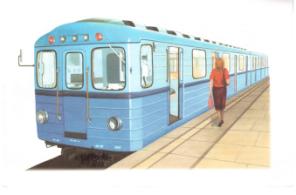 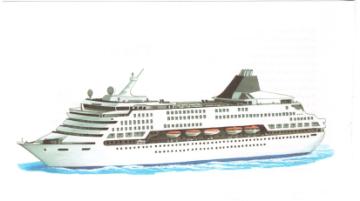 Водный
Подземный
Виды транспорта по назначению
Грузовой
Пассажирский
Специальный
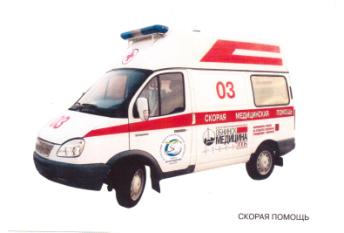 Специальный транспорт
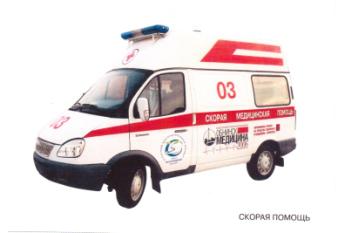 Личный транспорт
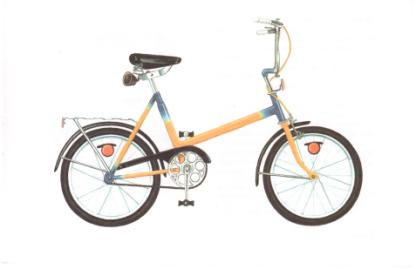 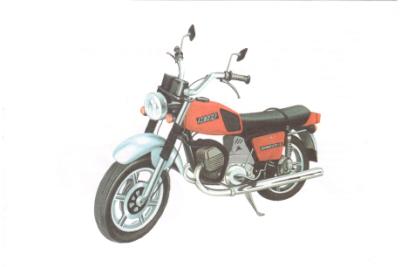 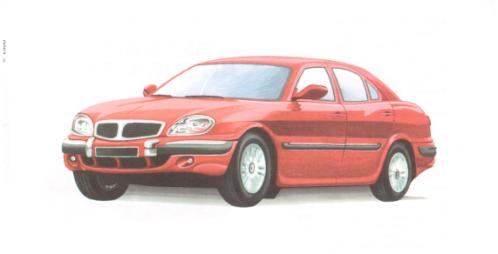 Городской общественный транспорт
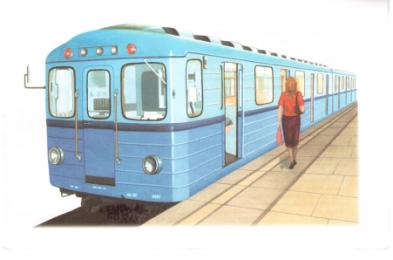 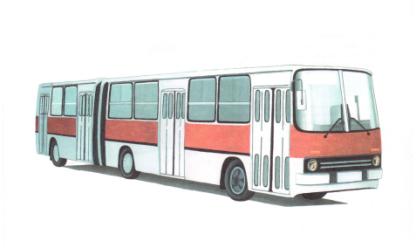 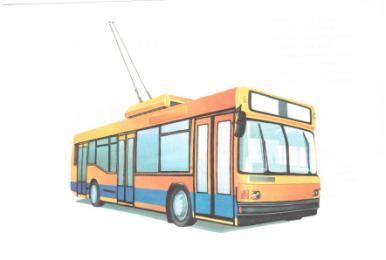 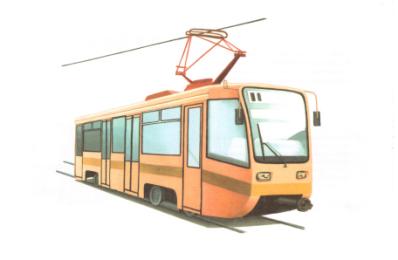 Дорожный транспорт
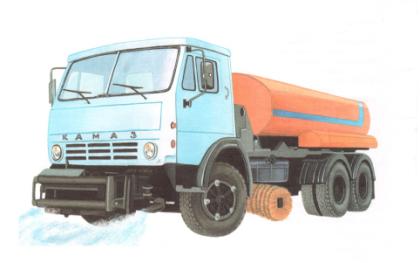 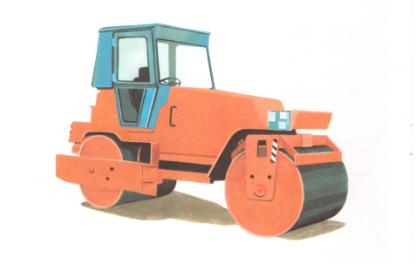 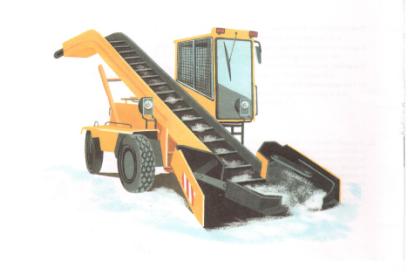 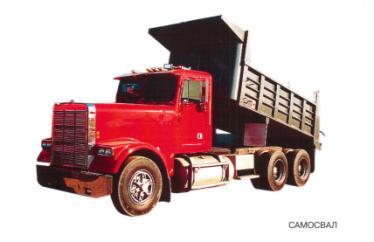 Строительный транспорт
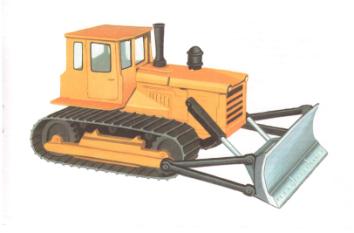 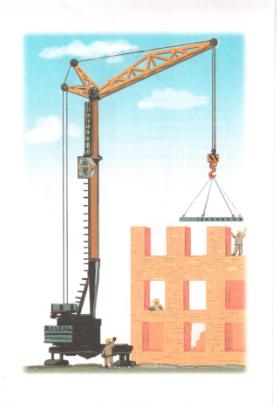 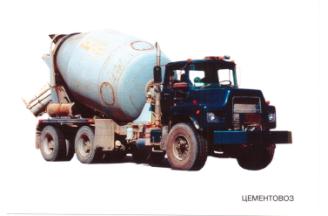 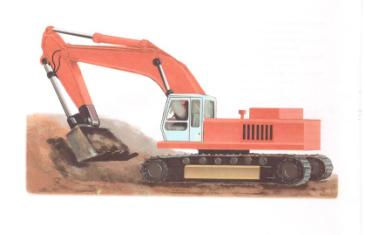 Грузовой транспорт
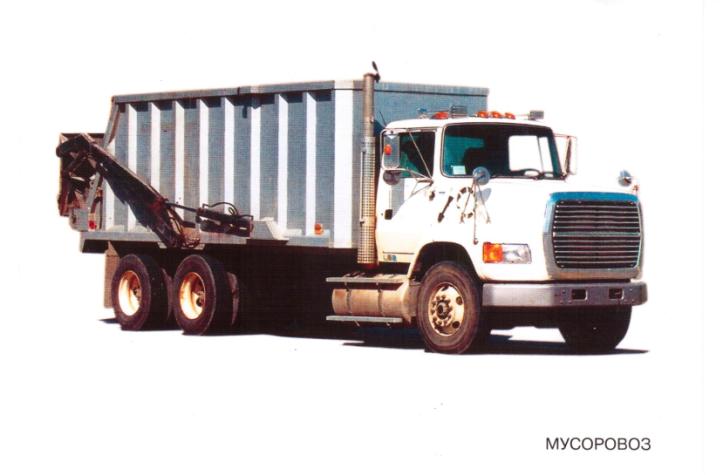 Рельсовый транспорт
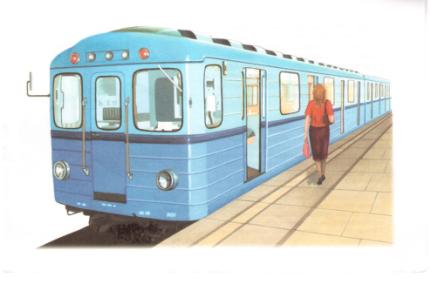 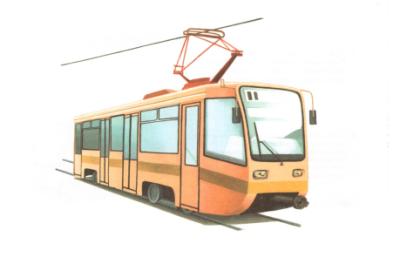 Метро
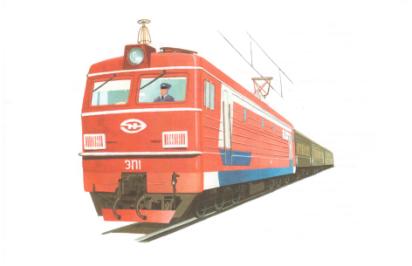 Поезд
Трамвай
Электрический транспорт
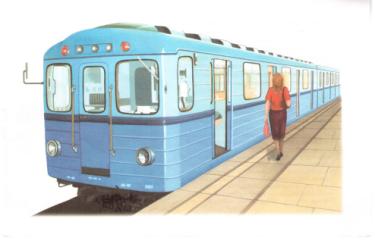 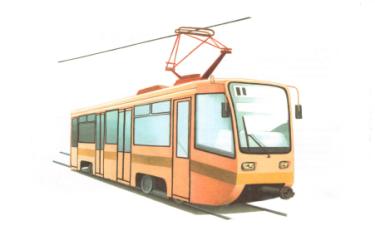 Метро
Трамвай
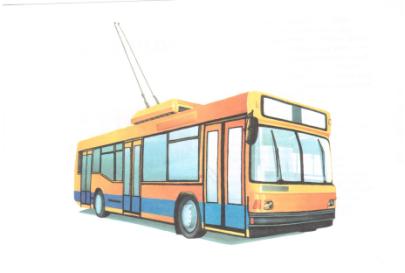 Троллейбус
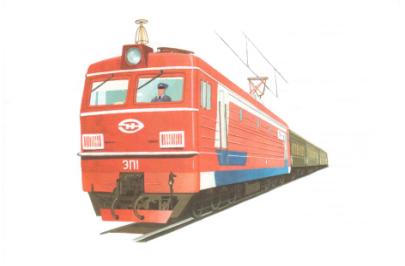 Троллейбус
Поезд
Спасибо за внимание!
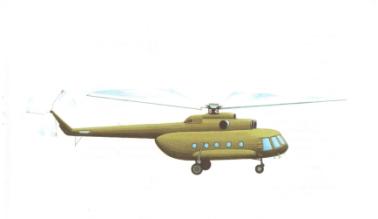 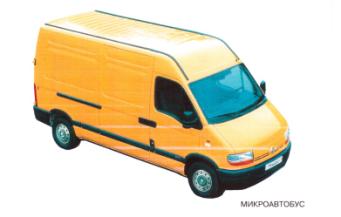 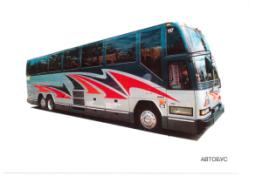 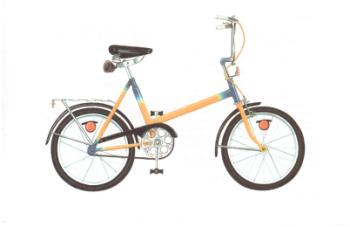 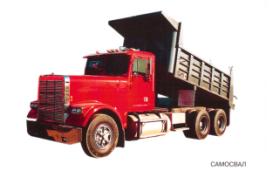 Литература
Васильева С.А, Мирясова В.И. Тематический словарь в картинках: мир человека: Транспорт. – М: Школьная пресса, 2004 г. -32 с.ил. Дошкольное обучение и воспитание –приложение к журналу «Воспитание школьников», вып.58